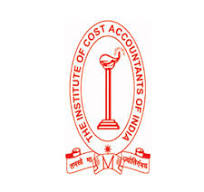 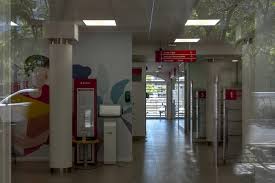 Open Banking Architecture
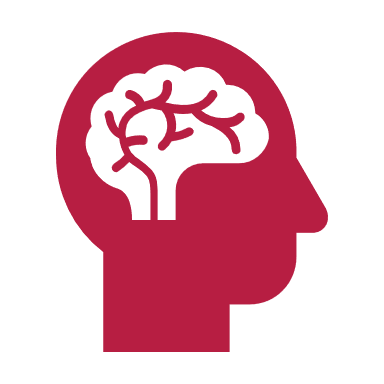 CMA (Dr.) Siva Rama Prasad Puvvala
M.Com., MBA., FCMA., FCS., FIIBF., FIII (Life & General)., MAIMA.,
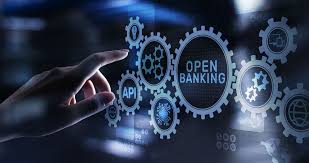 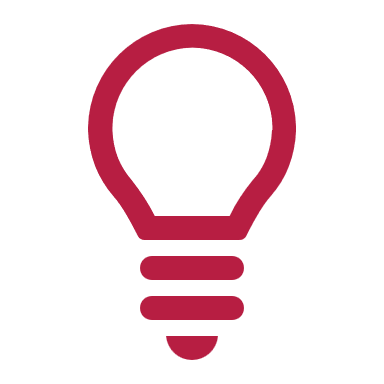 Open Banking Architecture
Loan From Banks in Minutes
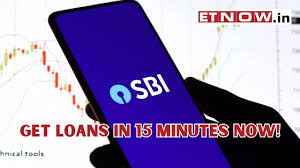 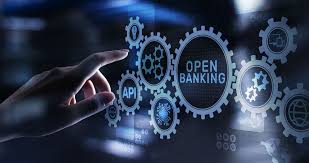 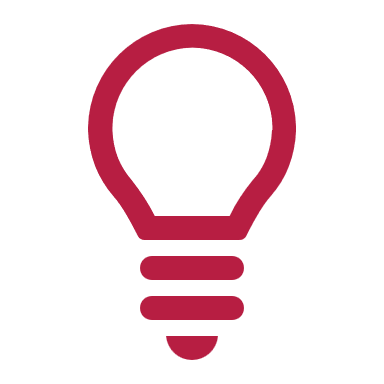 Open Banking Architecture
Earlier Banks are in ‘Closed System’

Now Banks are in ‘Open System’
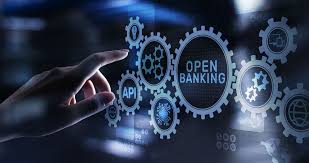 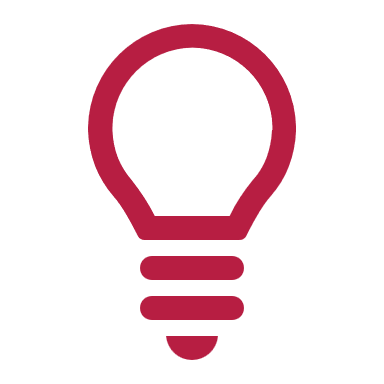 Open Banking Architecture
In the Past “Bank Managers” are Called “Agents”

Banks are Maintain Confidentiality
With regard to Customer Deposits / Loans / Transactions etc.
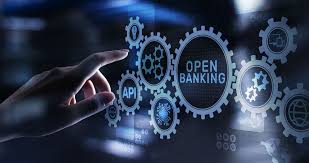 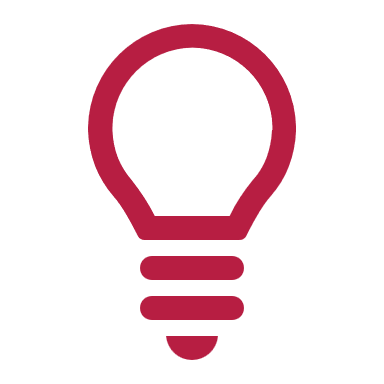 Open Banking Architecture
Today Financial Sector Customer Data Accessed by (Manually / Physically) By:
Third Party Payment Systems “Service Providers”.
Third Party ATM Service Providers (White / Brown Labelled / Micro ATMs.
Third Party Point of Sale (PoS) Merchants.
Third Party Product – Service Providers like Insurance, Mutual Funds etc.
Third Parities like Credit Rating Agencies.
The Customer Information shared to ED, FIU Ind, Income Tax Authorities etc.
Centralized Clearing Systems in case of CTS.
Third Party Service Providers like Wealth Management etc.
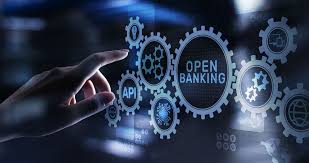 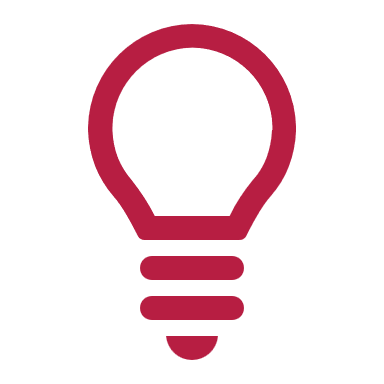 Open Banking Architecture
Open Banking “Reduces” the Following:
Cheque Culture.
Visiting to the Bank for Bank Operations. Thereby footfalls of the Customer to Bank Premises Gradually reduced.
Physical to Electronic Payments.
Reduction in Cash Transactions.
More Investment Opportunities.
Increase in Customer Awareness in Technology Products.
Increase in Alternate / Alternative Delivery Channels in Banking System.
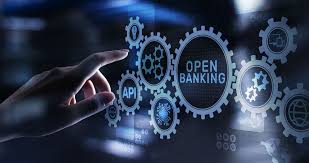 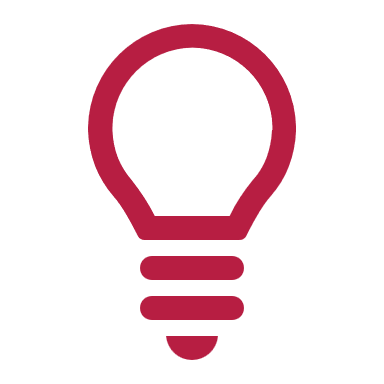 Open Banking Architecture
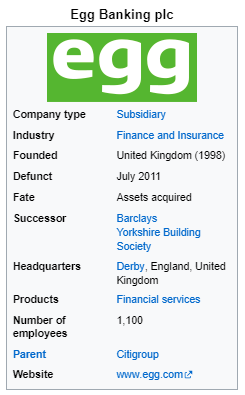 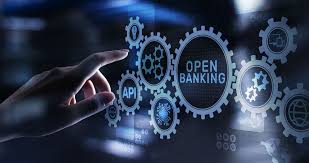 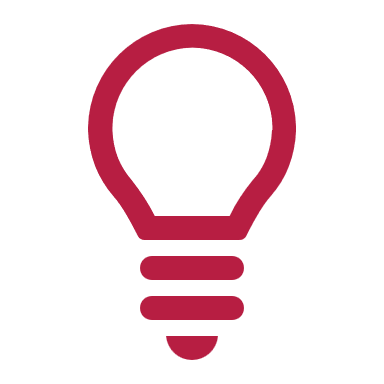 Open Banking Architecture
Hence, it is Called Open Banking 
And It is a Great Opportunity
 For 
“Startups” like “FinTech” Companies in India
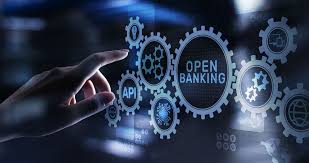 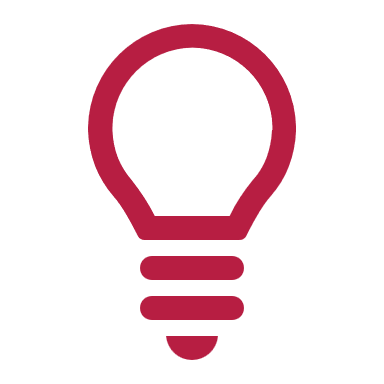 Open Banking Architecture
Banks have Understood that the FinTechs 
Are 
“Here to Stay” and thus have “Shifted Their Approach” 
From 
‘Competition’ To ‘Collaboration’
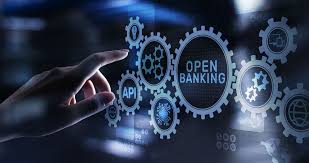 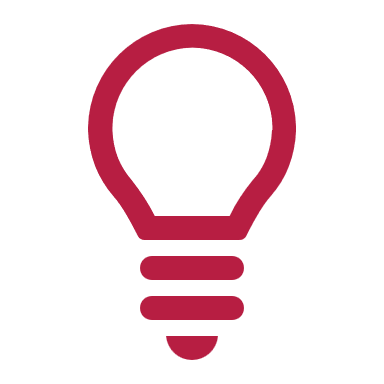 Open Banking Architecture
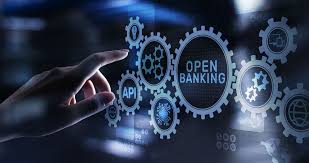 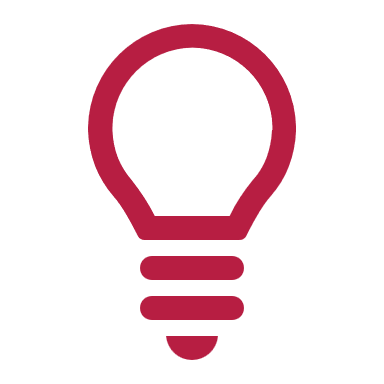 Open Banking Architecture
Hence

The Banks of the Future will be Software Companies
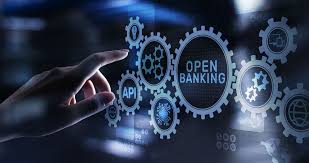 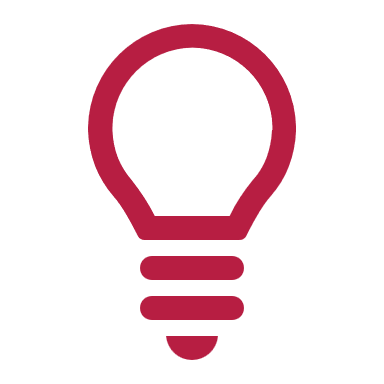 Open Banking Architecture
“Open Banking” is Changing the “Financial Services Sector”.

Paving the way for Innovations that are: 

“Redefining How Businesses and Financial Institutions Interact”
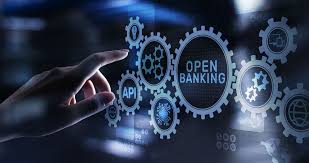 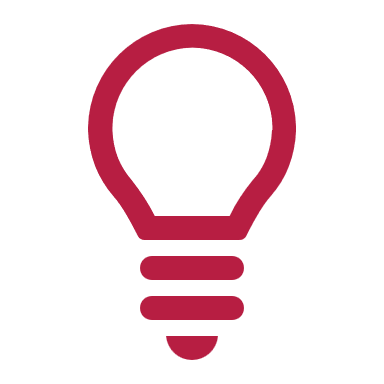 Open Banking Architecture
The Shift Towards a more “Open Infrastructure” has Created: 

“Opportunities for Accelerated Modernization and Service Diversity”
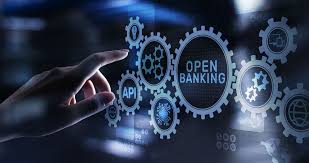 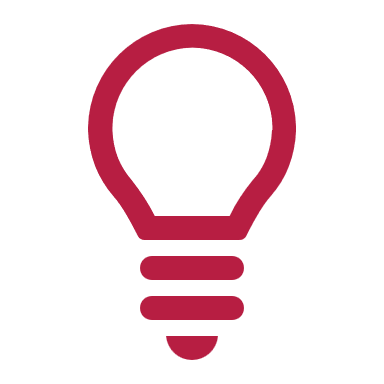 Open Banking Architecture
Regulatory Trends are Driving Adoption Rates

“A 2023 Report by Juniper Research Predicting that ‘Open Banking Payment Transaction Values’ will Exceed US$330 Billion Globally by 2027”
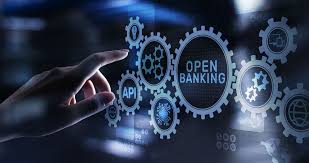 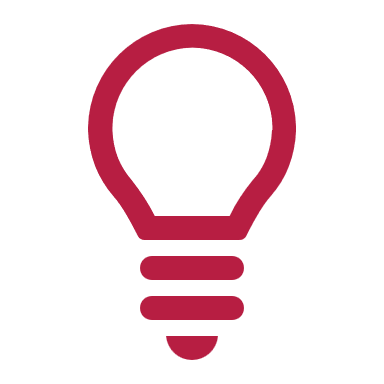 Open Banking Architecture
Data Plays an Important Role in the Shift to ‘Open Banking’. 

With Access to ‘Detailed Financial Data’, Companies can make more Informed Strategic Decisions, from ‘Risk Mitigation’ to ‘Investment Planning’. 

However, it’s About More Than ‘Data Access’.
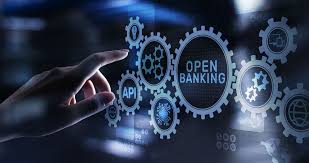 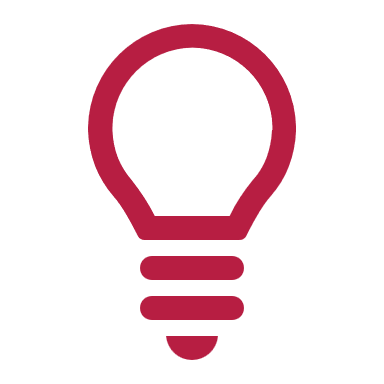 Open Banking Architecture
Speed.
Adaptability and a 
Comprehensive set of Offerings - Are Equally Important. 
The Financial Services Market is ‘Transitioning from Siloed Operations’ to a more Interconnected Environment, where: 

‘Financial Institutions and Tech Companies Work Together’ 
To Offer Broader Services
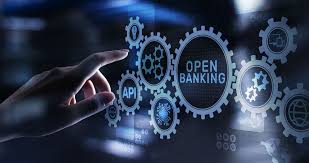 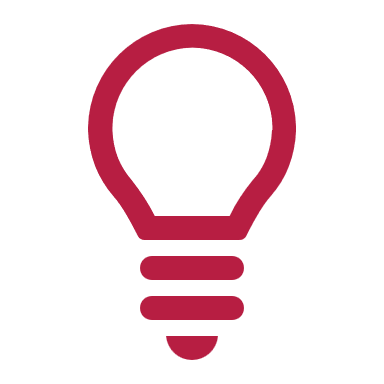 Open Banking Architecture
But ‘Open Banking’ is Not Without its ‘Challenges’. 
Issues such as: 
Data Privacy.
Inconsistent Service Quality and 
Potential Security Vulnerabilities -  Require Careful Consideration. 

As Developments in Financial Services Continue to Evolve, Businesses Need to Stay Ahead of These Challenges “In Order to Fully Access” 
Open Banking’s Potential
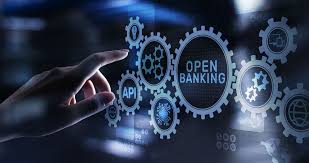 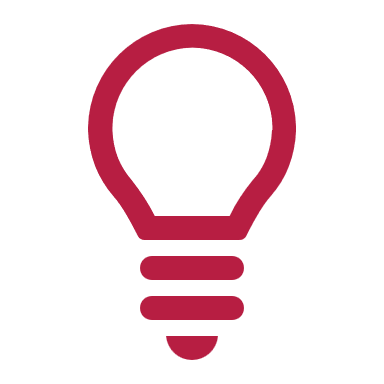 Open Banking Architecture
What is Open Banking?
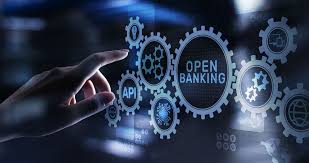 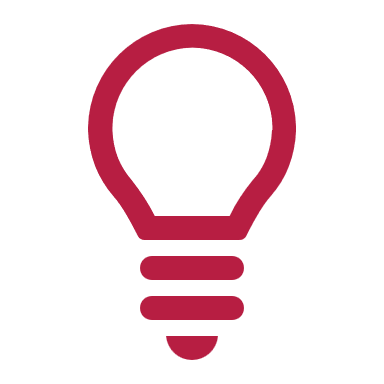 Open Banking Architecture
‘Open Banking’ is a ‘Financial Services Model’ that allows: 
Third-party Developers to Access Financial Data in Traditional Banking Systems.

Through Application Programming Interfaces (APIs). 

This Model Completely Changes the Way Financial Data is Shared and Accessed.
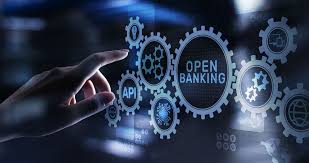 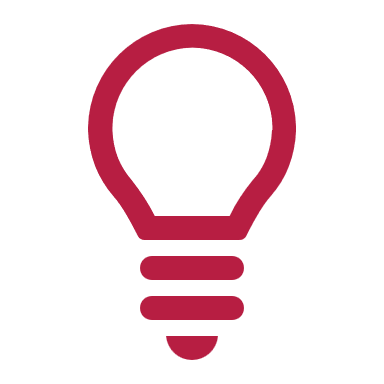 Open Banking Architecture
‘Open Banking’ Can Give Consumers:

“More Control Over their Financial Information” and 

“Provide New Services and Applications”.
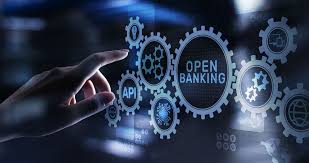 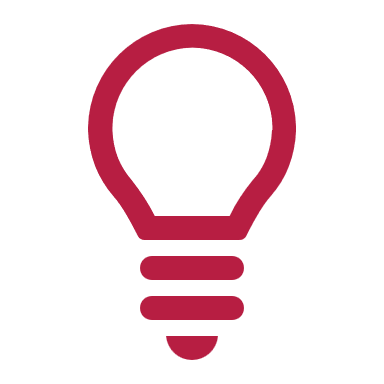 Open Banking Architecture
For Non-financial Companies: 

This Shift Means they are able to Offer “Customised Financial Services” to “Their Customers”.

Make more “Data-driven Decisions”, and “Innovate in Payments and Account Management”.
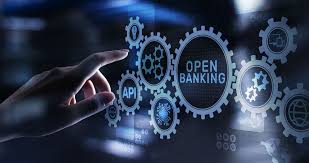 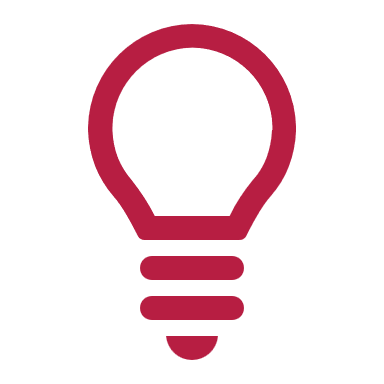 Open Banking Architecture
With Better Access to Financial Data:

Businesses Can also “Simplify Payment Processes” and 

Generate “New Revenue Streams”.
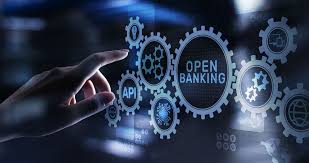 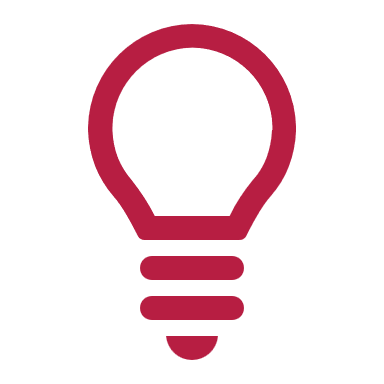 Open Banking Architecture
How does ‘Open Banking’ Work?
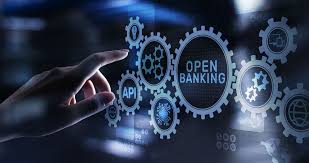 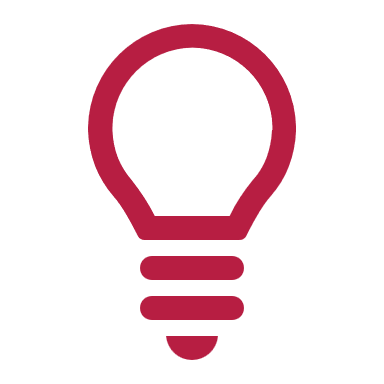 Open Banking Architecture
‘Open Banking’ enables Interoperable ‘Financial Services’ through the Use of APIs (Application Programming Interface). 
These APIs (Application Programming Interface) Facilitate the “Secure Exchange of Financial Information” between “Banks and Authorised Third-party Providers”. 
Unlike Traditional Banking Services, which often “Operate within a Closed Environment”, Open Banking Decentralises Financial Services.
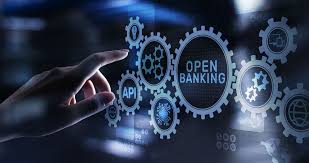 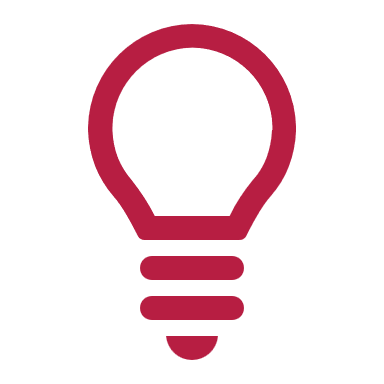 Open Banking Architecture
In Traditional Banking, Data is often Siloed (Operate Independently and Avoid Sharing Information) within Individual Institutions, making it Challenging for Outside Applications to Interact Directly with Financial Accounts. 

‘Open Banking’ Disrupts this by ‘Mandating Standardised Data Formats’ and Secure Communication Protocols.
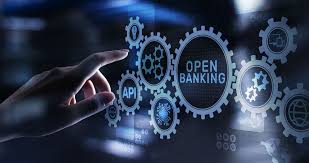 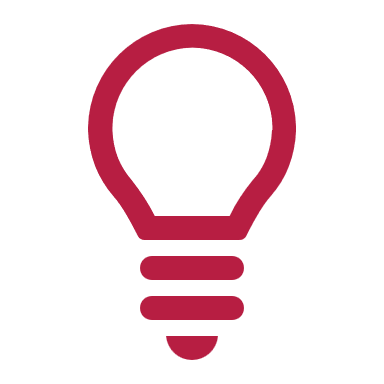 Open Banking Architecture
This Creates a Level Playing Field where “Third-party Services” can Integrate with Multiple Banks under a “Common Set of Rules”, “Regulations and Technical Standards”.
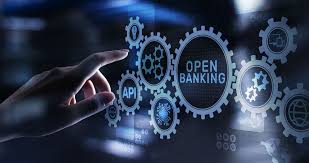 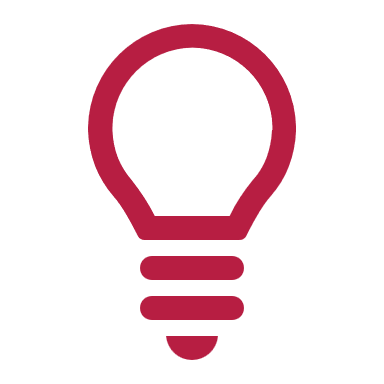 Open Banking Architecture
APIs (Application Programming Interface)
In ‘Open Banking’  
Are 
Typically Categorised into “Three Main Types”
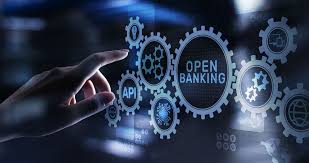 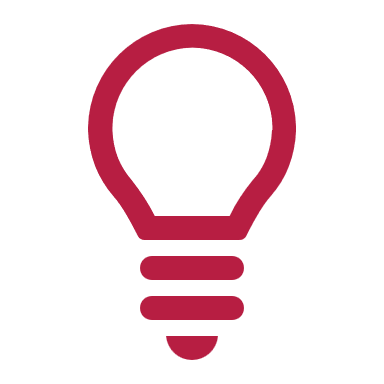 Open Banking Architecture
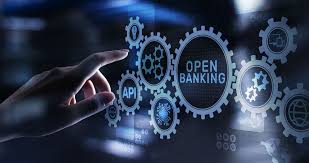 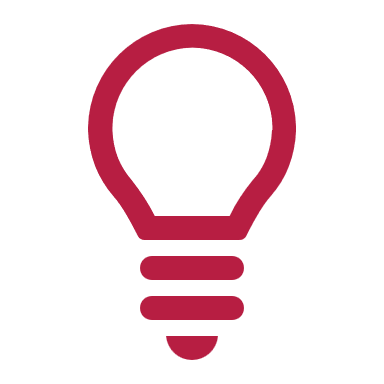 Open Banking Architecture
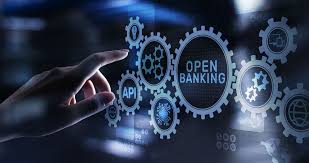 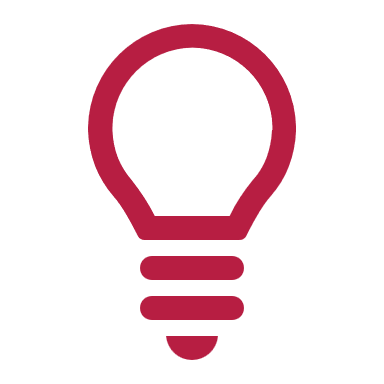 Open Banking Architecture
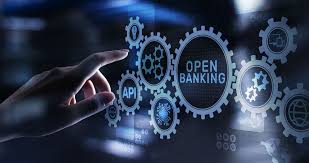 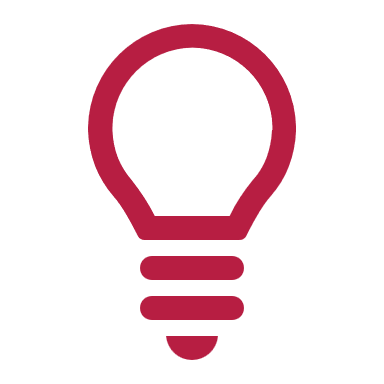 Open Banking Architecture
In breaking down data barriers and enabling interoperability between platforms:

“Open Banking” can Accelerate “Innovation in the Financial Services” Industry by Providing Businesses with more “Granular Data Insights” and an “Expanded Range of Financial Services Options”.
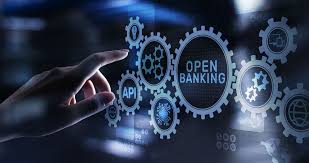 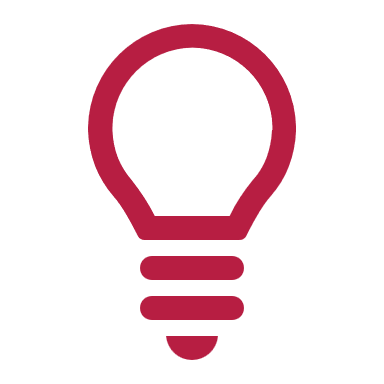 Open Banking Architecture
Examples of “Open Banking” Services
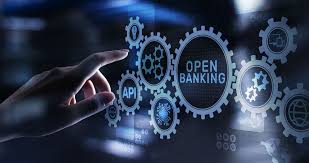 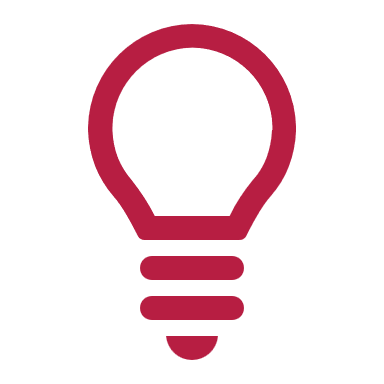 Open Banking Architecture
Open banking is not one discrete product or service. 

Rather, it's a framework within which any number of financial services can be enabled. 

This is an actively evolving field, so the scope of financial services coming to market is likely to expand.
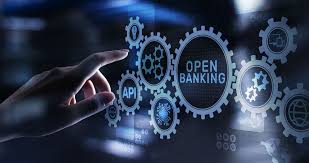 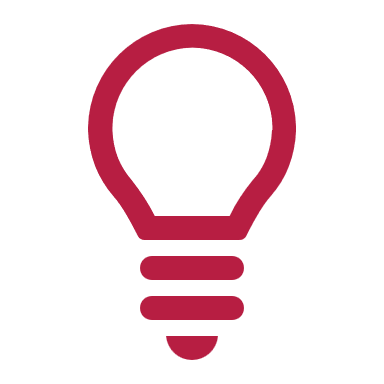 Open Banking Architecture
“Ways” in Which “Open Banking” 
is 
Currently Used
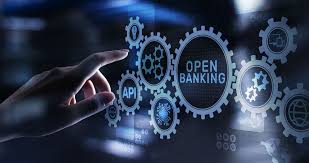 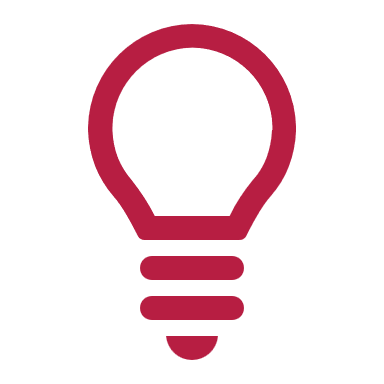 Open Banking Architecture
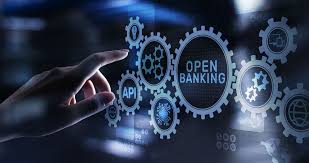 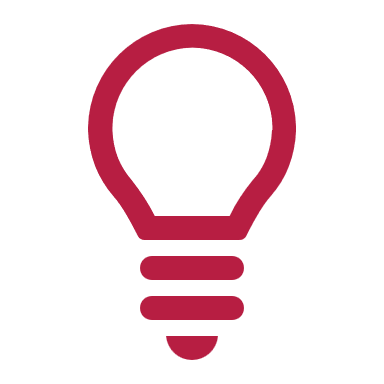 Open Banking Architecture
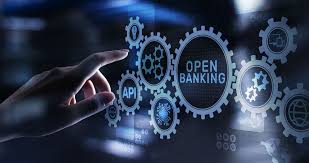 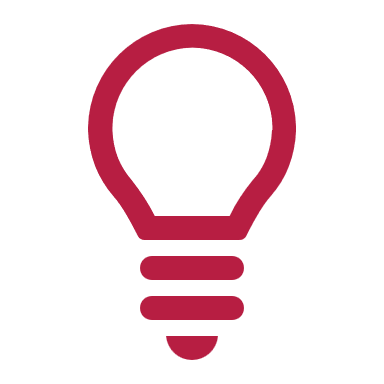 Open Banking Architecture
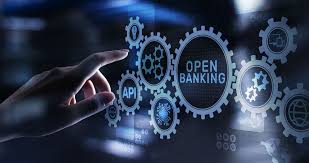 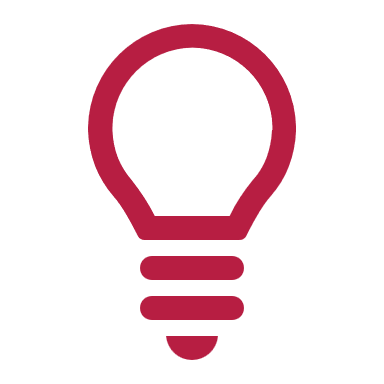 Open Banking Architecture
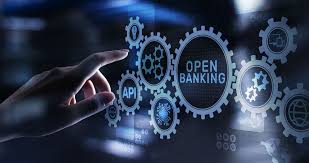 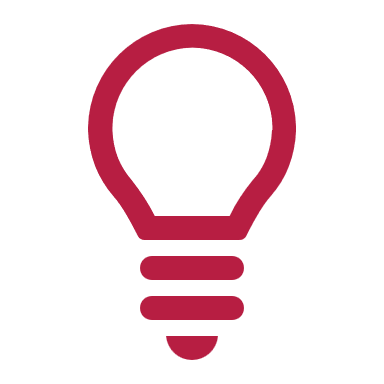 Open Banking Architecture
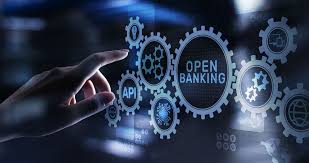 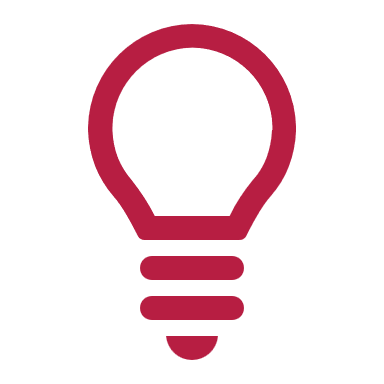 Open Banking Architecture
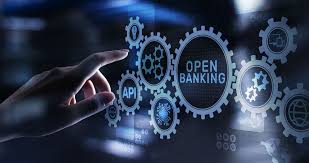 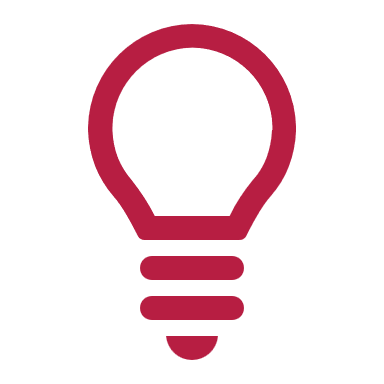 Open Banking Architecture
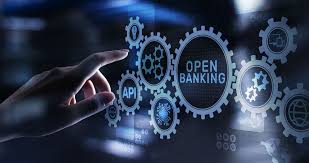 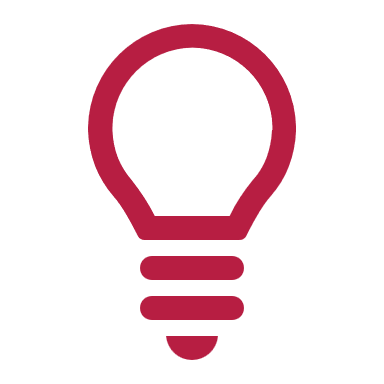 Open Banking Architecture
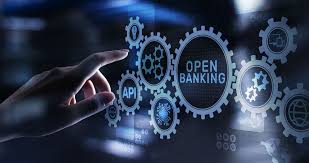 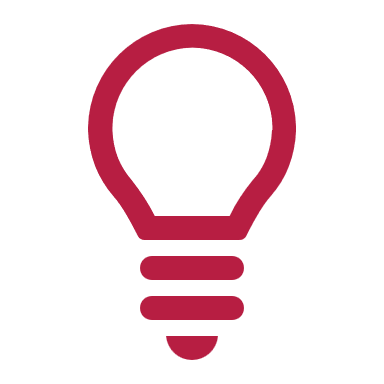 Open Banking Architecture
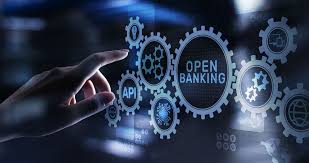 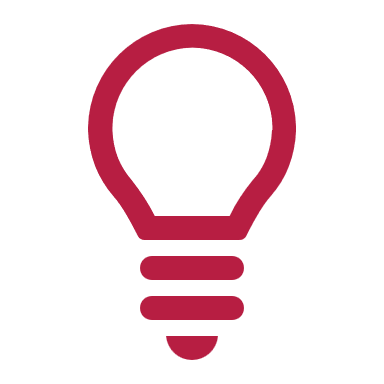 Open Banking Architecture
Though these examples are just the Start of What’s Possible, they Offer a Glimpse into how Open Banking can Change the Financial Services Industry.
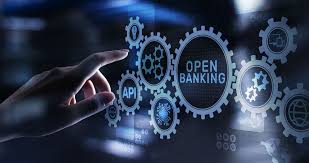 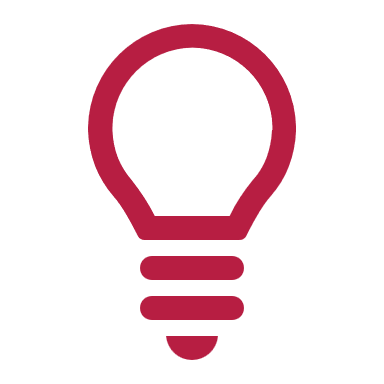 Open Banking Architecture
Key Requirements
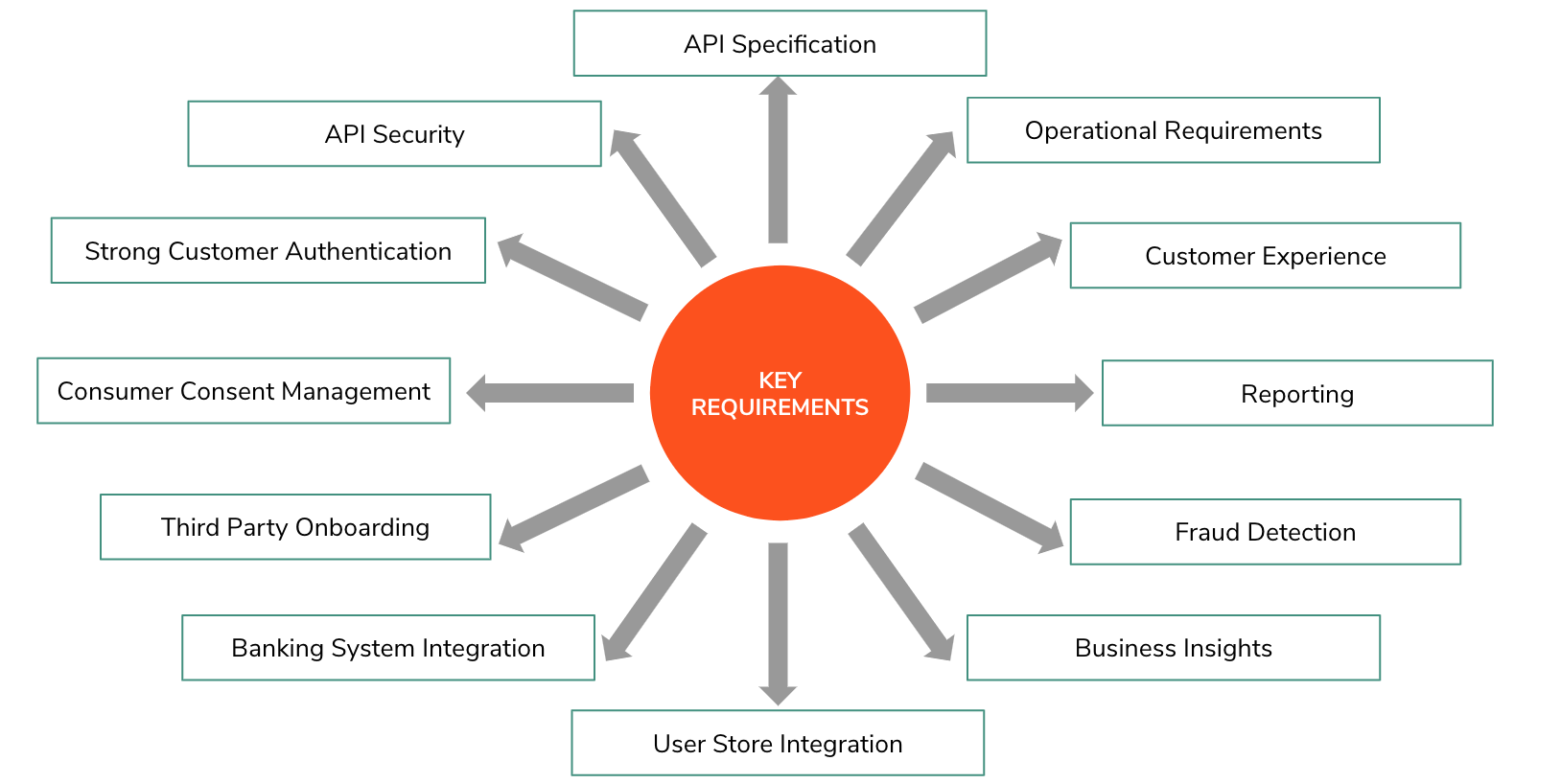 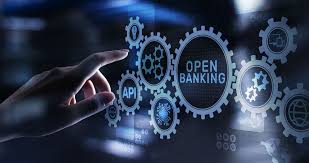 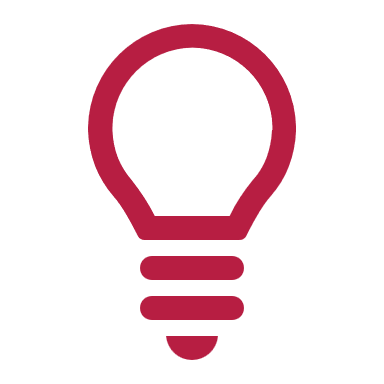 Open Banking Architecture
Open Banking Architecture
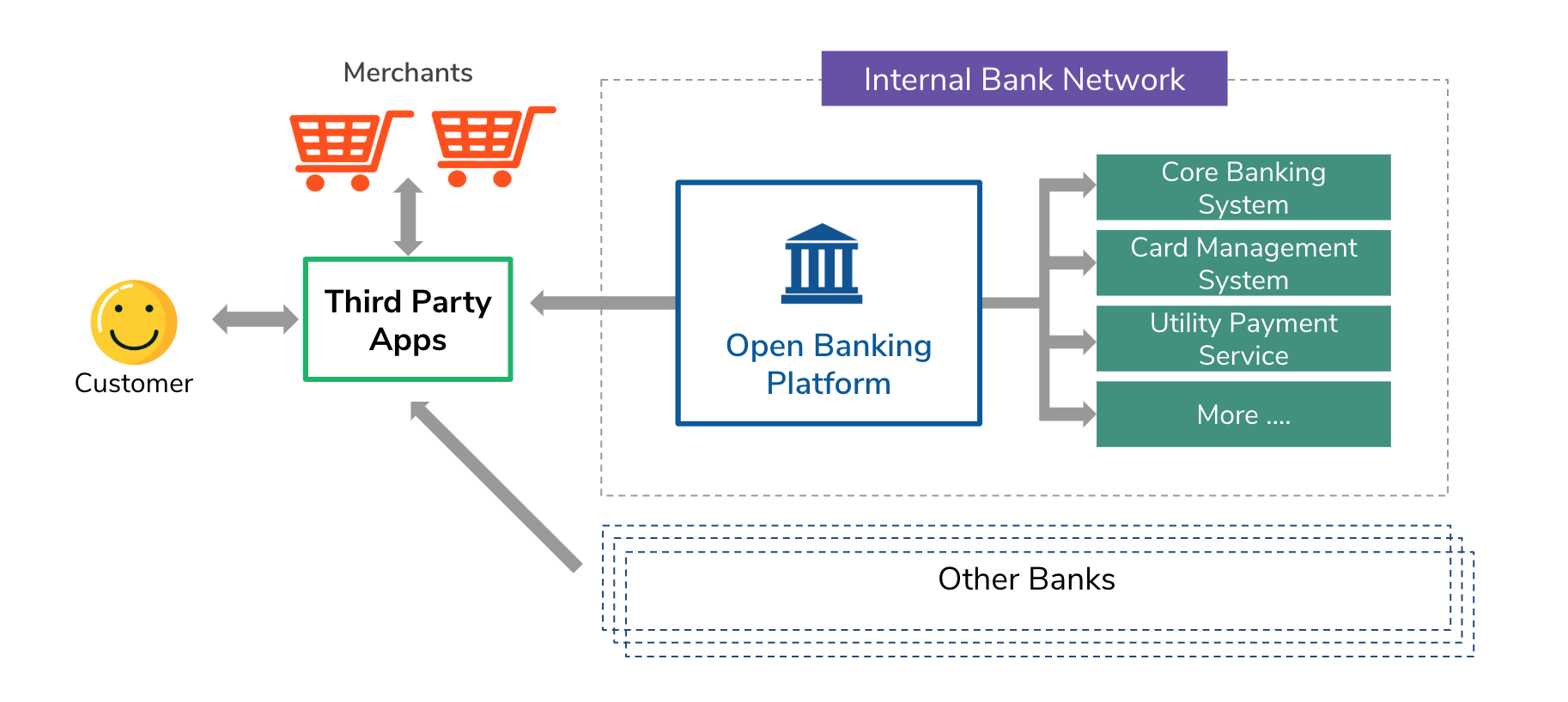 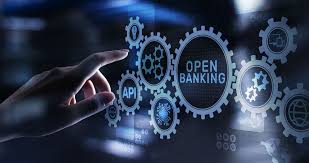 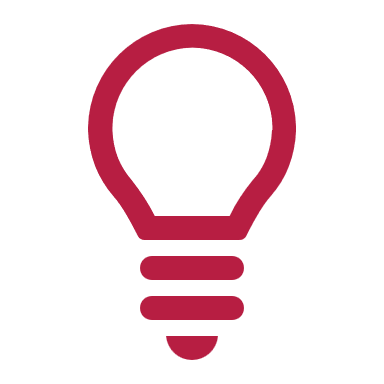 Open Banking Architecture
Who Uses Open Banking?
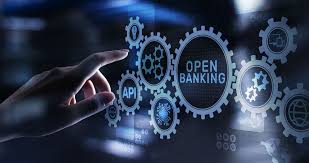 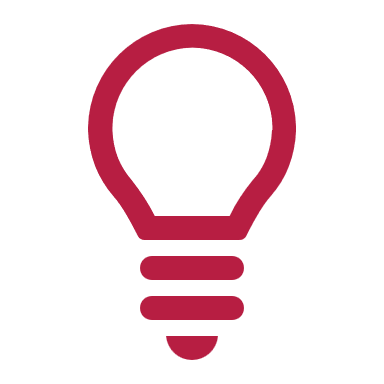 Open Banking Architecture
Open banking completely restructures How Businesses and Customers Access and use Financial Data. 

Within the Open Banking Framework, there are New Financial Services that cater for Nearly Every Customer and B2B Segment.
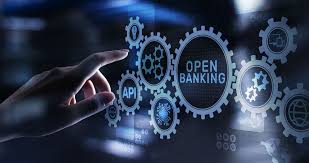 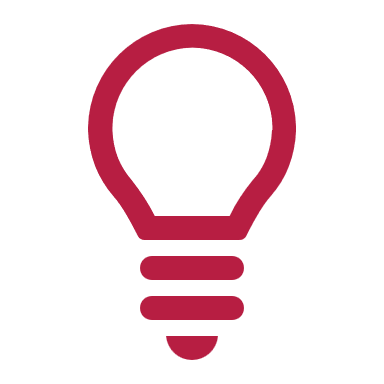 Open Banking Architecture
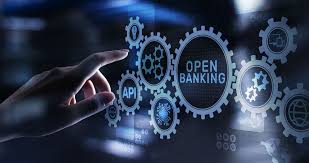 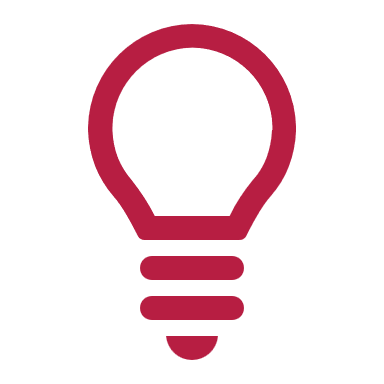 Open Banking Architecture
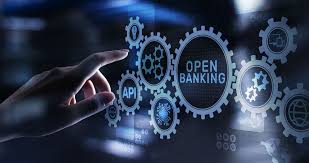 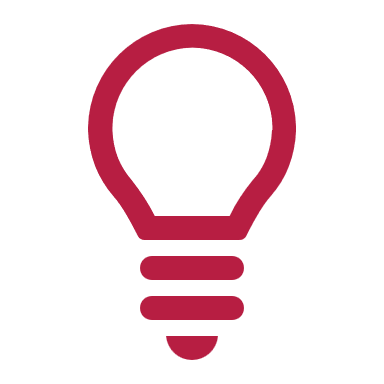 Open Banking Architecture
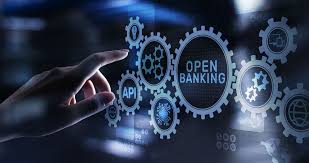 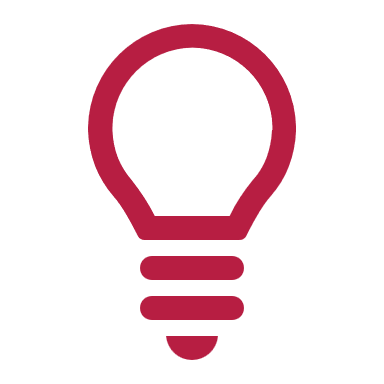 Open Banking Architecture
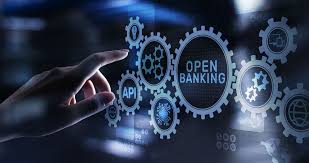 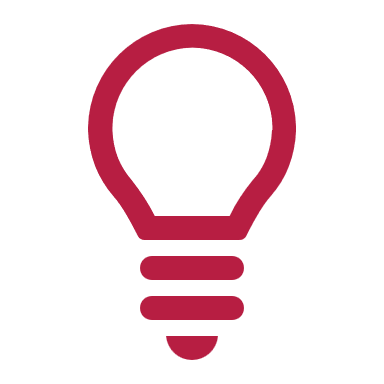 Open Banking Architecture
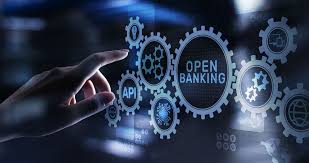 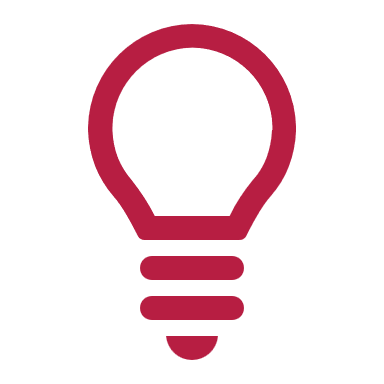 Open Banking Architecture
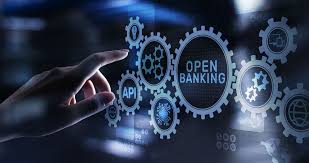 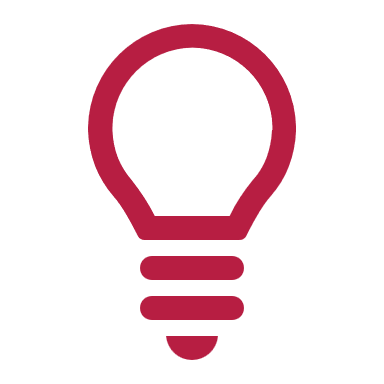 Open Banking Architecture
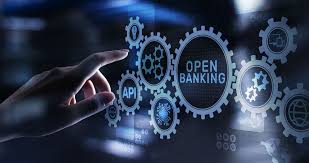 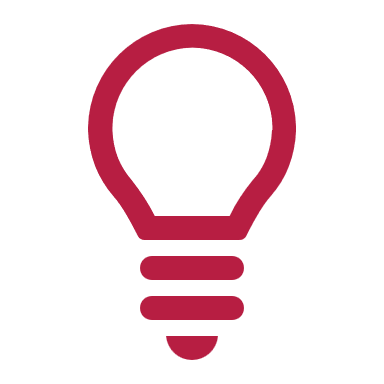 Open Banking Architecture
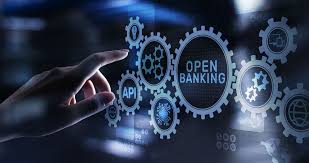 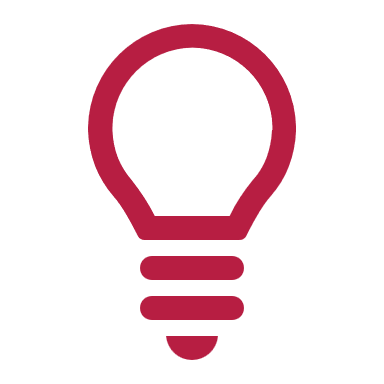 Open Banking Architecture
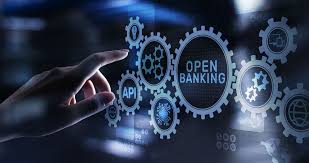 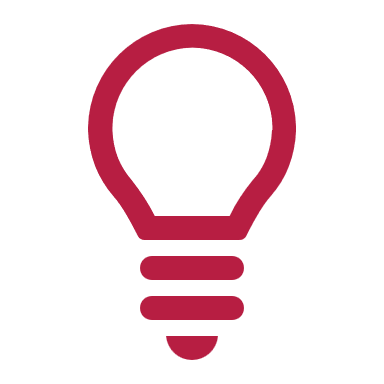 Open Banking Architecture
Benefits of Open Banking
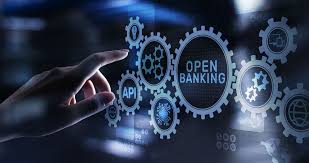 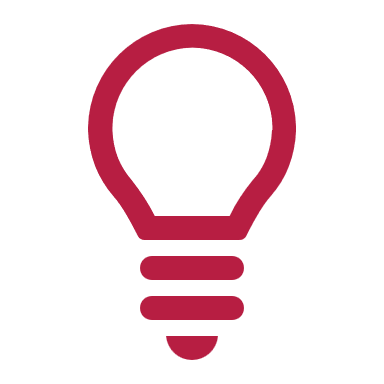 Open Banking Architecture
Open banking provides businesses with a variety of opportunities to improve operations, comply more easily with regulations, and offer value-added services that can position them effectively for the future.
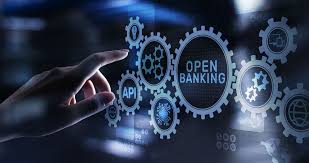 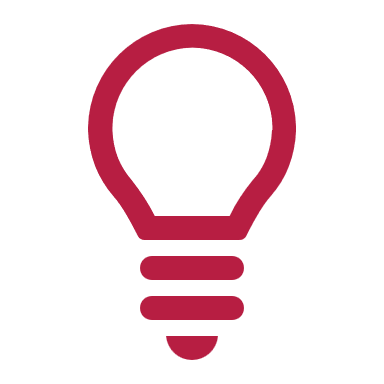 Open Banking Architecture
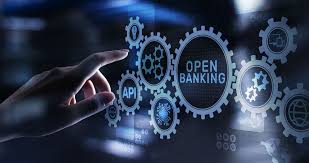 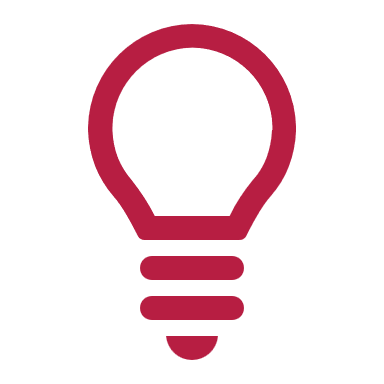 Open Banking Architecture
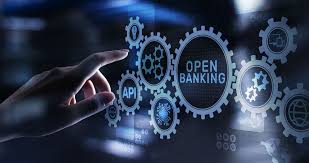 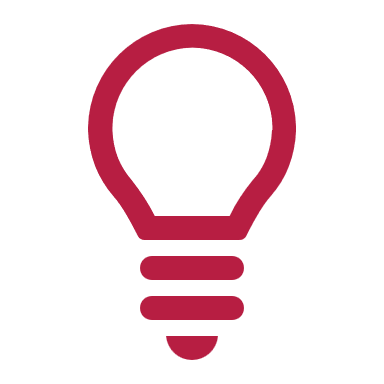 Open Banking Architecture
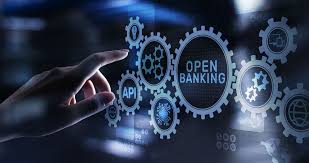 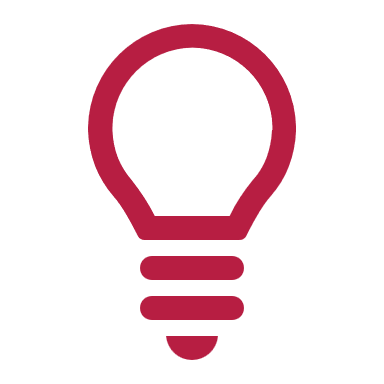 Open Banking Architecture
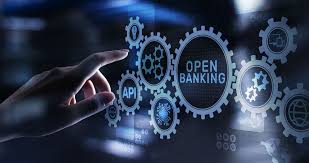 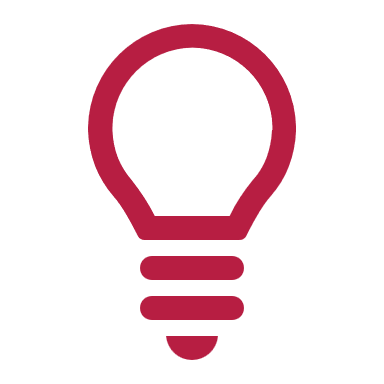 Open Banking Architecture
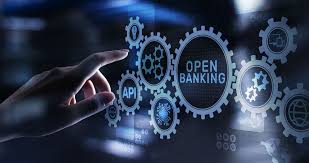 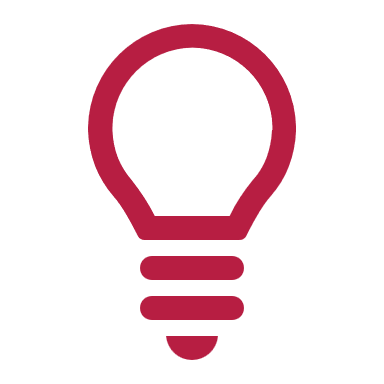 Open Banking Architecture
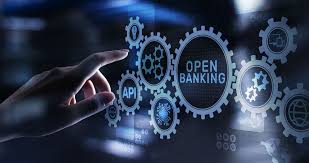 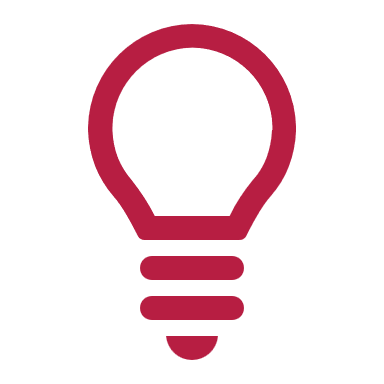 Open Banking Architecture
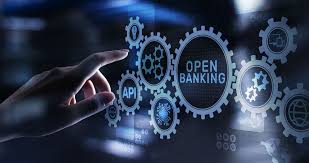 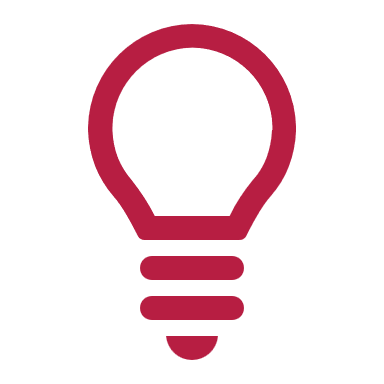 Open Banking Architecture
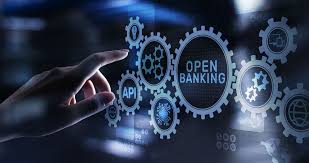 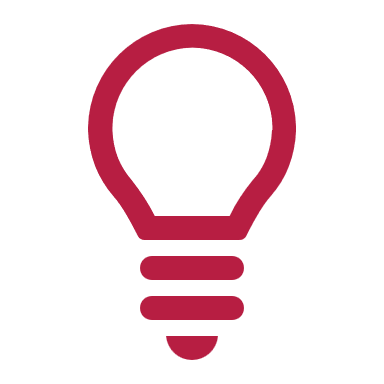 Open Banking Architecture
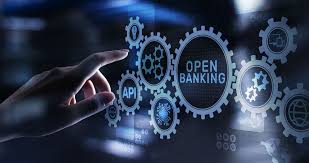 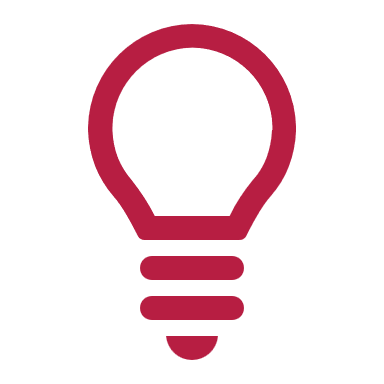 Open Banking Architecture
Challenges of “Open Banking”
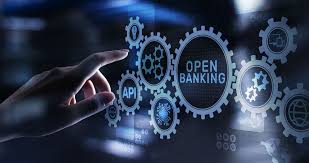 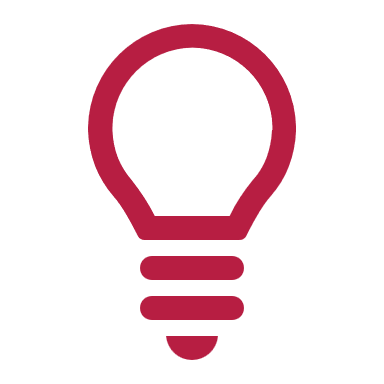 Open Banking Architecture
While Open Banking offers many Benefits and Opportunities for Innovation, it also has Challenges that Businesses and Financial Institutions need to be aware of. From Integration Issues to Security Vulnerabilities, here are some of the Potential Drawbacks of Open Banking:
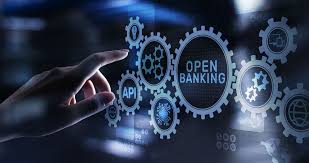 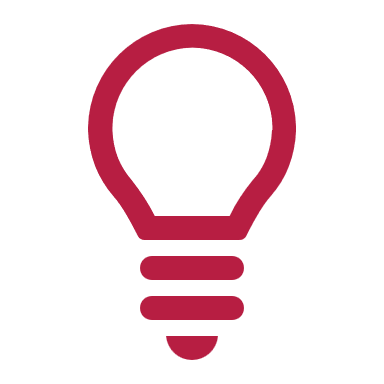 Open Banking Architecture
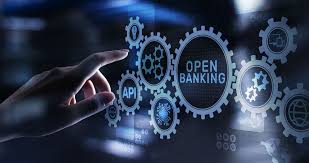 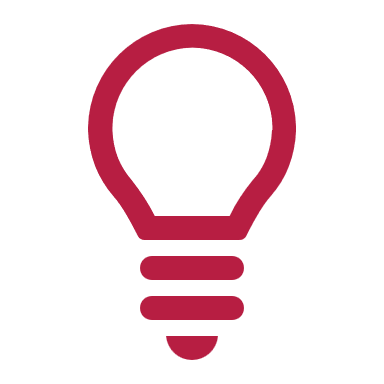 Open Banking Architecture
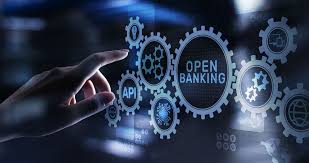 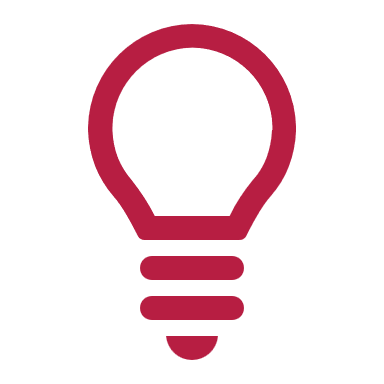 Open Banking Architecture
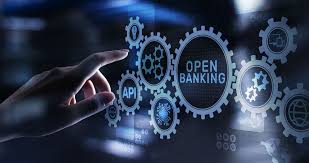 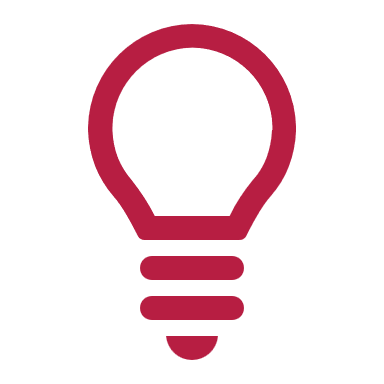 Open Banking Architecture
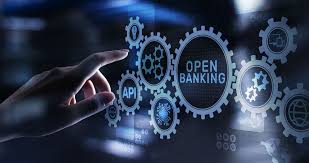 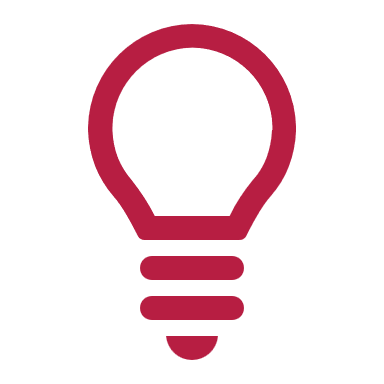 Open Banking Architecture
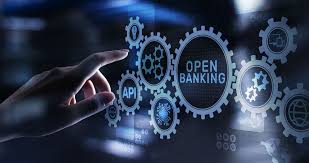 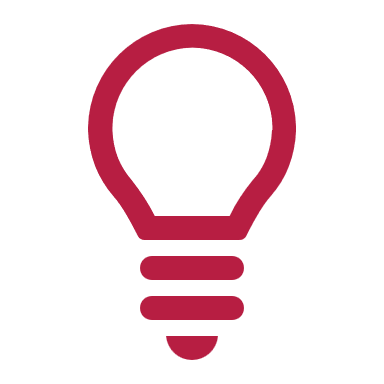 Open Banking Architecture
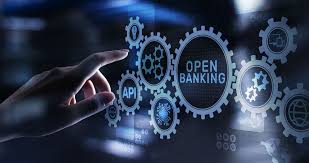 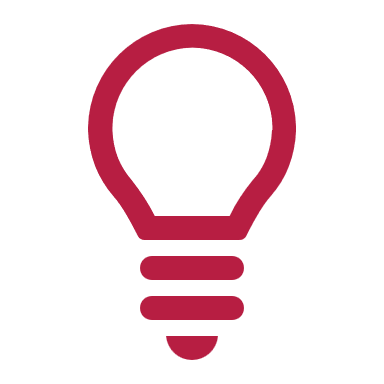 Open Banking Architecture
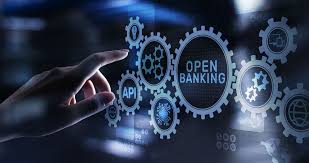 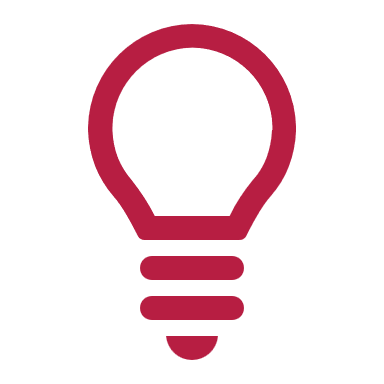 Open Banking Architecture
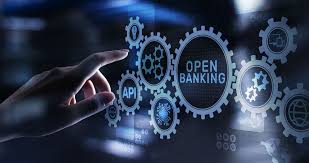 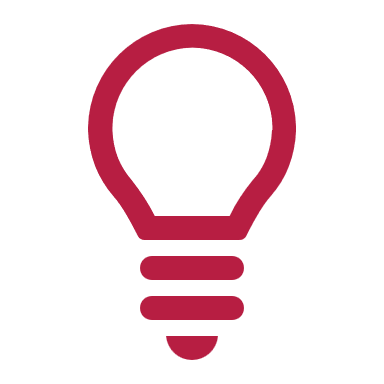 Open Banking Architecture
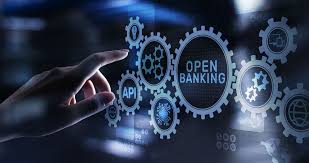 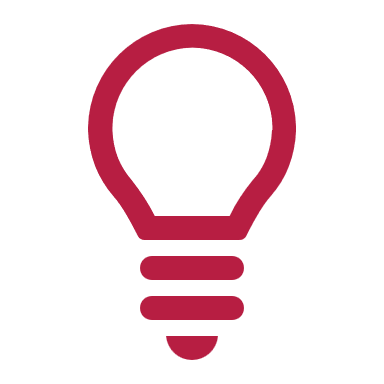 Open Banking Architecture
Conclusion
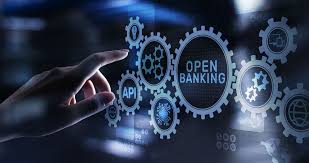 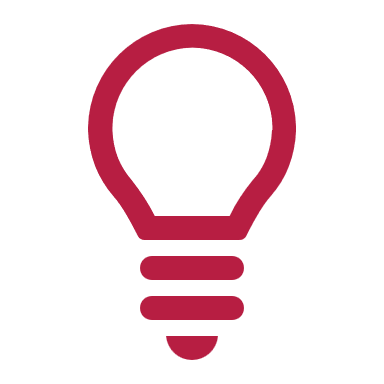 Open Banking Architecture
The Potential of Open Banking to elevate Customer Service and Generate New Revenue Sources is not without Added Risks.
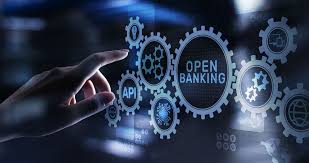 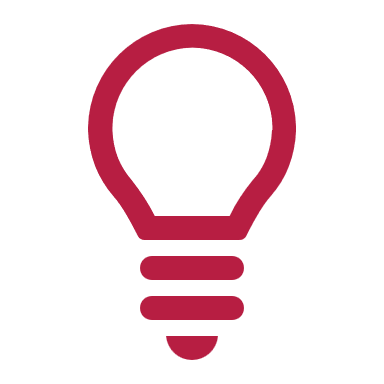 Open Banking Architecture
Businesses should exercise prudence when adopting this Technology and take Stringent Steps to Safeguard Security and Privacy.
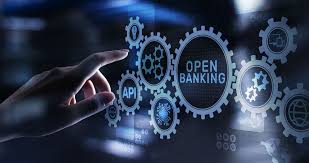 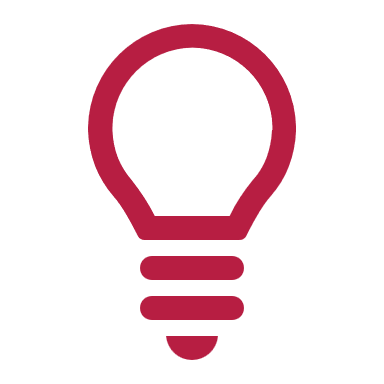 Open Banking Architecture
Many Benefits to be Gained for Businesses that Enter this Space Thoughtfully, Strategically and with the Right Risk-mitigation Measures in Place.
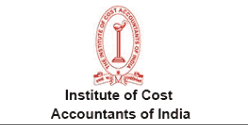 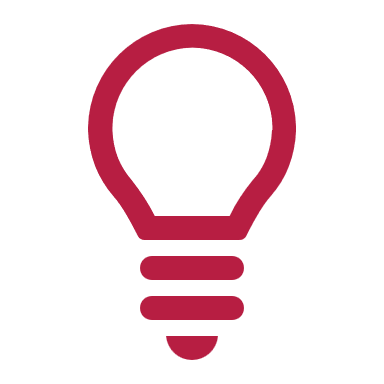 Digital Transformation of Banks From Caterpillar to a Butterfly
To Know More of Tomorrow’s ‘Banking System’
BFSI Board of The Institute of Cost Accountants of India Offers 
“FinTech” Course
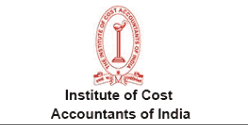 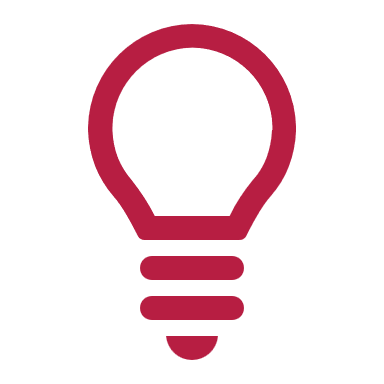 Digital Transformation of Banks From Caterpillar to a Butterfly
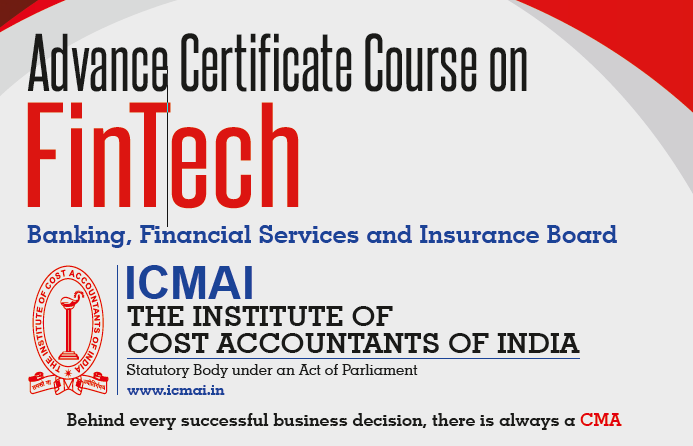 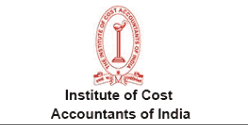 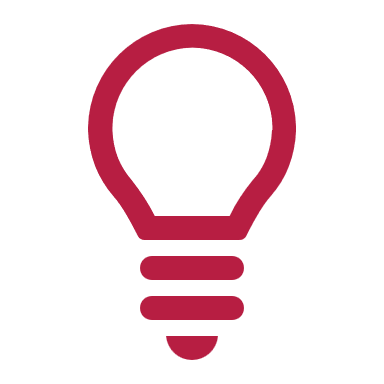 Digital Transformation of Banks From Caterpillar to a Butterfly
Next Webinar 
On 02.08.2024
“White Label Banking”
Thank You

CS (Dr.) P. Siva Rama Prasad
Asst. General Manager (Retd.)
State Bank of India
M.Com., MBA (Finance)., FCMA., FIIBF., FCS., FIII (Life & General)., MAIMA.,
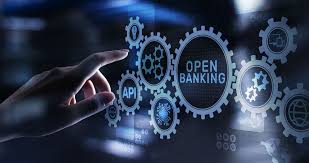 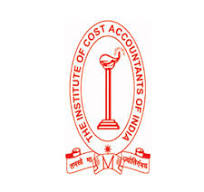